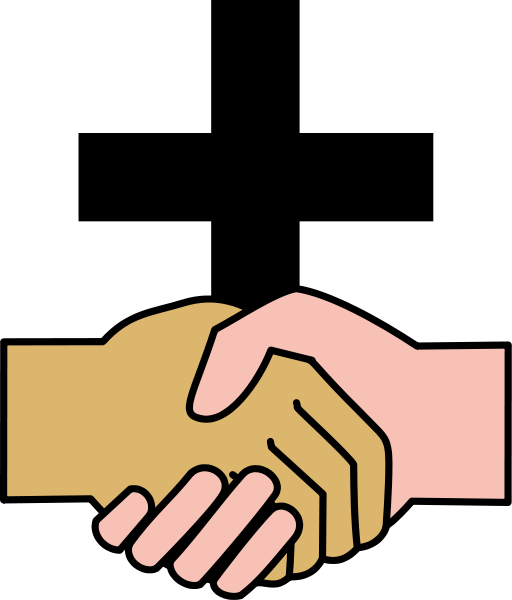 Applying the Covenant
8. Deuteronomy 22:1-23:16Being good neighbours in practice
Deuteronomy
The sermons of a parting leader after 40 years
A covenant document outlining how God’s people will show and keep the benefits of God’s grace
Chapters 22-25 give a detailed outworking of the Law on matters of everyday life
God is generous and loving
God’s people should reflect this in everyday life
No-one in God’s community should live selfishly or carelessly
Every believer has a responsibility to treat the people of the community as family
This section of the covenant says ‘If you see it, don’t ignore it, do something about it’
God calls His people to be distinctive
He calls for dedication
If you make a promise to God, keep it
Remind yourself by every means 
Now you are one of God’s people put everything under God’s leading
He calls for cleanliness (23:9-14)
It’s not someone else’s job
Take responsibility for your own mess before other people step in it
He calls for compassion
If your neighbour is in need help them
God’s Spirit is given to keep you wholesome
It’s the spirit of the Law which is important
Don’t try to take advantage of the law
Don’t try to take advantage of people through the letter of the Law
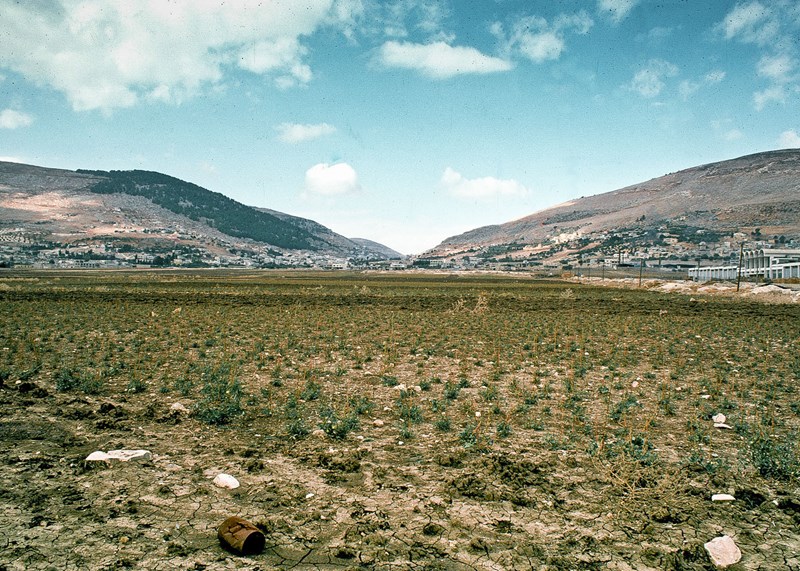 Gerizim(Blessing)
Ebal(Cursing)